The Sky is the Limit! Or is it?
What is this “limit” business?
It’s all about motion!  What is the function approaching?
Let’s investigate…
Four examples
The Sky is the Limit! Or is it?
If you approach the same y value, as you  
   approach x from the right, as you do when    
   you approach x from the left, the limit exists 
   at that y value!  (whether a y value exists   
   there or not!)
What is the function approaching, not what does the function actually hit.
The Sky is the Limit! Or is it?
How do you evaluate (or find) the limit?
Use direct substitution 
Remove the discontinuity
Rewrite the expression
Factor out the Point Discontinuity
Multiply by 1 to remove the Point Discontinuity
Vertical Asymptote
Visualize the graph!
Table of values!
The Sky is the Limit! Or is it?
The Sky is the Limit! Or is it?
The Sky is the Limit! Or is it?
One Sided Limits:  When a jump discontinuity (piecewise function) we  approach different y values as we approach the same x.
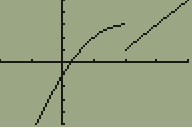 The limit does not exist but we can still describe each side.
As x approaches c from the left only
As x approaches c from the right only
The Sky is the Limit! Or is it?
Infinity: Describes end behavior and vertical asymptotes.
End Behavior!
Vertical Asymptote!
The Sky is the Limit! Or is it?
The Sky is the Limit! Or is it?
Continuity
Functions
Functions at a POINT
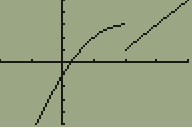 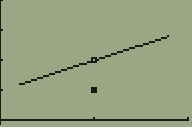 All Points in the interval
Each Endpoint of the interval
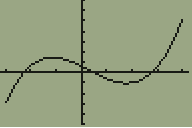 Slide here about polynomials are continuous, rationals are ON THEIR DOMAIN and pretty much every other function we have looked at are continuous.  Which ones aren’t continuous then?  Piecewise functions
Decomposition proof of continuity
The Sky is the Limit! Or is it?
Functions at a POINT
A function f is continuous at c iff
Requires1. f must be defined at c2. f must have a limit as x approaches c3. the limit must equal f(c)
The Sky is the Limit! Or is it?
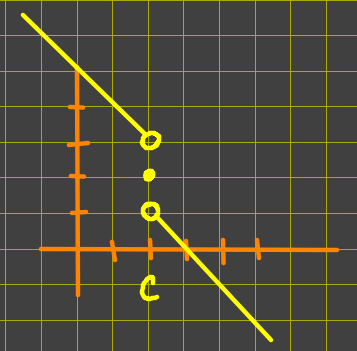 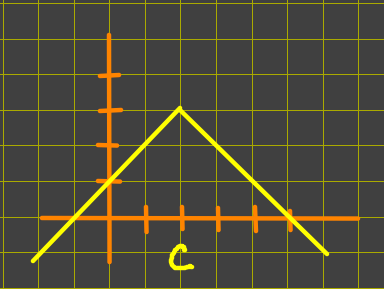 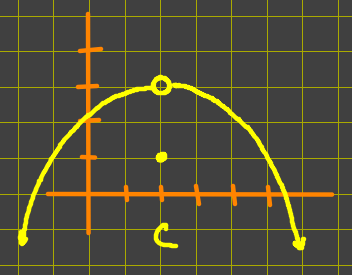 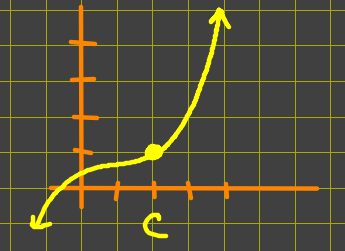 The Sky is the Limit! Or is it?
The Intermediate Value Theorem
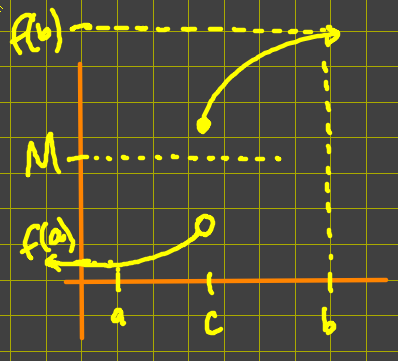 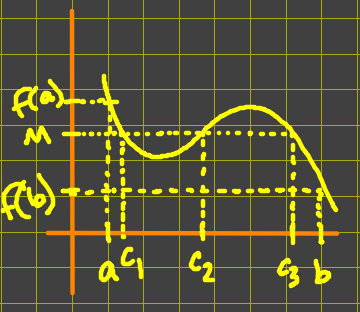 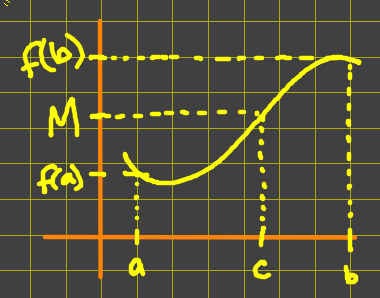 The Sky is the Limit! Or is it?
The Location Principal
If f(x) is continuous on [a,b] and f(a) and f(b) have opposite signs, then f(x) has at least one zero in [a,b].
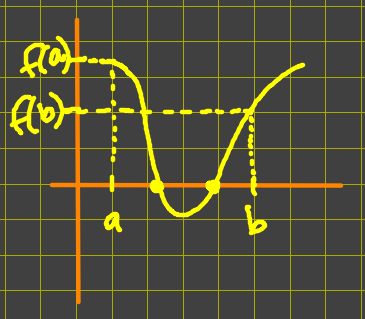 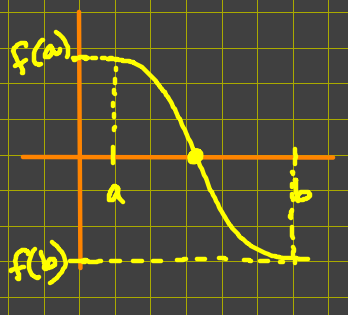 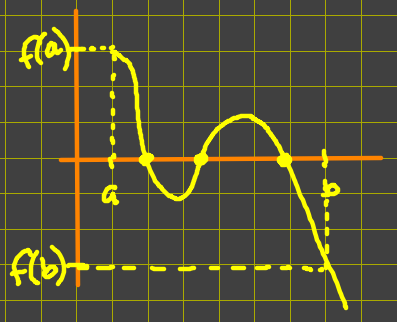 The Sky is the Limit! Or is it?
Graphing Rational Functions
x-intercepts (zeroes)These occur at the real zeroes of the numerator (assuming they are NOT zeroes of the denominator)
y-interceptLet x = 0 and you’ll find your y.
Vertical AsymptotesThese occur at the real zeroes of the denominator (assuming they are NOT zeroes of the numerator with equal or greater multiplicity, if this is the case we call them Point Discontinuities)
The Sky is the Limit! Or is it?